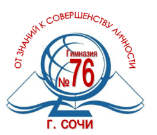 Инновационный поиск
Отчет о реализации 
проекта краевой инновационной площадки
 за 2021 год
МОБУ гимназии №76 г. Сочи 
имени Кононцевой Г.В.
«Событийно-модульный подход в организации воспитательной деятельности гимназии»
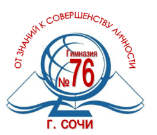 Цель
Цель – теоретически обосновать и экспериментально проверить организационно-педагогические условия проектирования и реализации событийно-модульной модели воспитательной системы гимназии

Реализация модели представляет собой апробацию модулей организации воспитательного пространства, осуществляемого как внутри, так и за пределами образовательной организации, включая взаимодействие с другими социальными институтами. Событийно-модульная модель позволяет систематизировать воспитательную и учебную деятельность в рамках реализации общешкольного проекта «Идущие вместе», с целью достижения наибольшего эффекта.
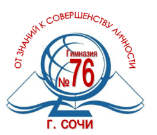 Инновационность
в разработке и  формировании событийно-модульной модели воспитательной деятельности; 

 в формировании  новой  воспитательной  среды  с высокой интенсивностью различных форм взаимодействия учителей,  учащихся, родителей  и внешних социальных партнёров,  с использованием потенциала современных средств массовой информации и коммуникации,  что позволило  на практике  гибко  сочетать познавательно – продуктивную  и коммуникативную деятельность учащихся.
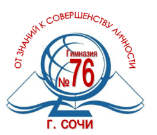 Задачи деятельности
Изучить состояние проектирования и разработанности событийно-модульной модели воспитательной деятельности в Российской Федерации и Краснодарском крае.
Выявить организационно-педагогические условия проектирования и реализации событийно-модульной модели воспитательной системы в гимназии.
Разработать и апробировать событийно-модульную модель организации воспитательного пространства, а также механизмы ее реализации
Разработать и реализовать способы эффективного партнерского взаимодействия организаций  системы образования Краснодарского края и внешних социальных институтов на основе событийно-модульной модели организации воспитательного пространства.
Задачи отчетного периода
Внедрить воспитательную событийно-модульную  модель в рамках общешкольного проекта «Идущие вместе».
Повысить профессиональную компетентность педагогов.
Обеспечить удовлетворенность социума уровнем воспитательных мероприятий.
Обеспечение методического сопровождения работы педагогов, классных руководителей.	
Участие в краевых, муниципальных семинарах; 
Обсуждение и публикация результатов реализации КИП;
Анализ результатов деятельности по инновационному проекту и корректировка.
Измерение и оценка качества инновации
Система измерения и оценки качества инновации характеризуется количественными и качественными показателями, характеризующими деятельность КИП 
количество мероприятий для обучающихся, родителей, социальных партнеров;
количество дидактических и методических разработок, публикаций в СМИ, выступлений/докладов;
мониторинг активности участников образовательных отношений в комплексе воспитательных мероприятий;
 качественная оценка деятельности проекта участниками образовательных отношений.
Измерение и оценка качества инновации за последние 3 года
Измерение и оценка качества инноваций
Измерение и оценка качества инновации
Динамика включенности учащихся в различные формы воспитательной деятельности. 
Динамика   социальной, психолого-педагогической и нравственной атмосферы в образовательном учреждении (уклад школьной жизни).
Динамика   детско-родительских отношений и степени включённости родителей (законных представителей) в  воспитательный процесс.
Динамика развития социального партнерства школы.
Модель событийно-модульного подхода
Целепо-логание
технологии
Анализ и планирование
Ключевая тема
Организа-ционный блок
деятельность
Содержа-тельный блок
содержание
РЕАЛИЗАЦИЯ
Контрольно-рефлек-сивный блок
результаты
контроль
Содержание инновационной деятельности за отчетный период(январь 2021- декабрь 2021 год)
Интеллектуальный модуль
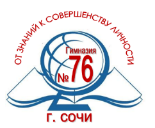 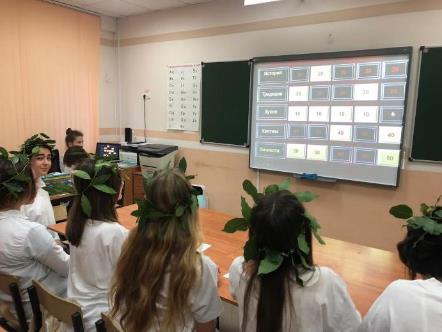 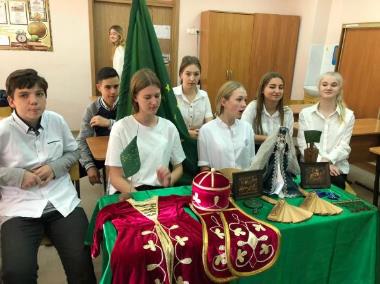 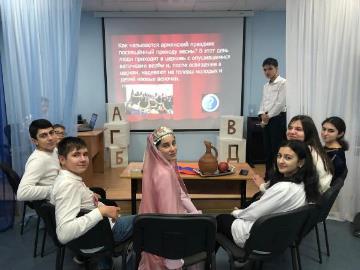 Военно-патриотический модуль
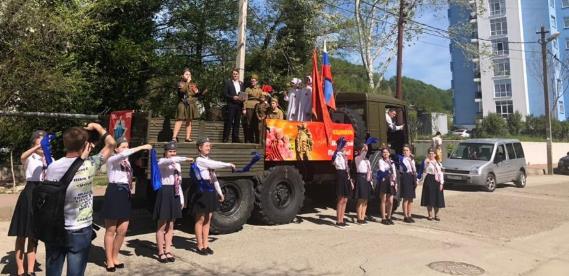 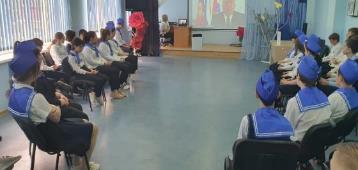 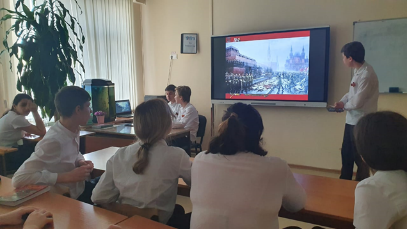 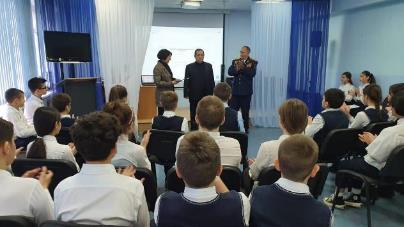 Художественно-эстетический модуль
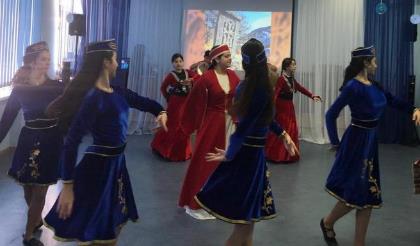 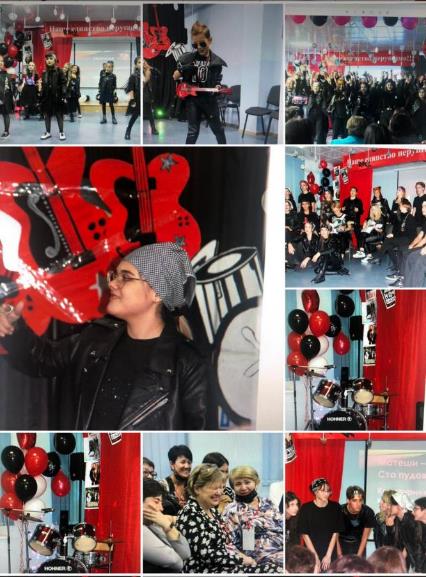 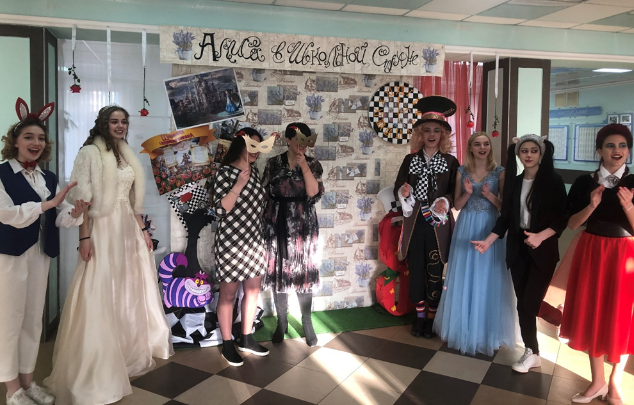 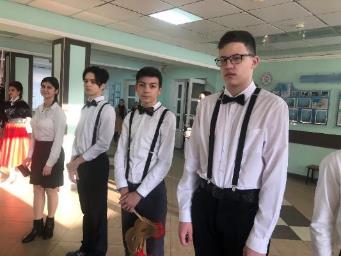 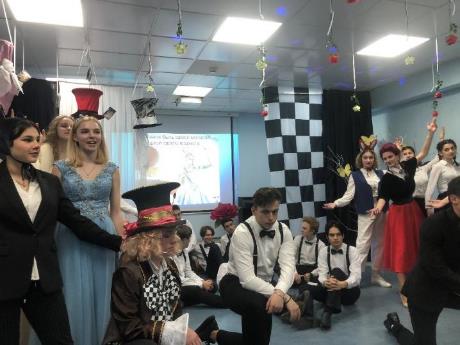 Результативность краткое описание изданных инновационных продуктов
Педагогами школы разработаны, представлены на семинарах и вебинарах методические и дидактические материалы по теме проекта, которые опубликованы  и выставлены на сайте гимназии 
Программы  внеурочной деятельности: 
Тозлян К.Р. «Занимательная биология»
Мозговая А.В. «Занимательный английский»
Арутюнян Т.Б. «Занимательная математика»
Белорусова Т.В. «Юный сочинец»
Долматова И.А., Миркович Е.В. «Дружный класс и РДШ»
Шалимова О.В. «Волшебные ключики к знаниям»
Шуруба И.Г. «Мы –россияне» и «Тропинки к здоровью»
Рабочей группой педагогов, ответственных за реализацию проекта, осуществляется оперативное освещение результативности деятельности КИП на канале Youtube.
https://www.youtube.com/channel/UCxxg_U1LDAvQ6Yg25pBXs7Q/featured
Публикации по теме проекта:
Методические разработки, напечатанные Всероссийское сетевое издание «Фонд   Образовательной и Научной Деятельности 21 века», 18 шт
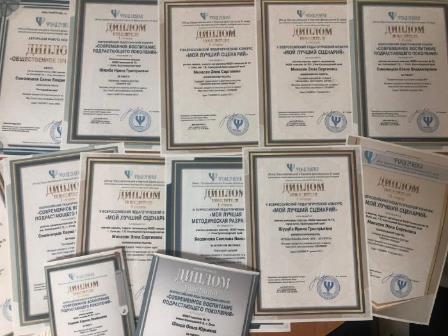 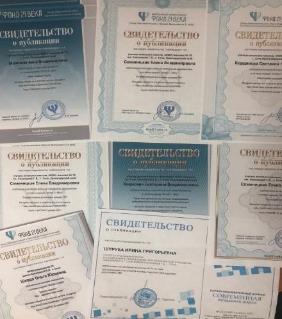 Апробация и диссеминация результатов деятельности КИП
В мае 2021 года проведен вебинар  для председателей МО классных руководителей Лазаревского района г. Сочи по теме:
«Методическое обеспечение организации и проведения событийных модулей модели в рамках проекта КИП»
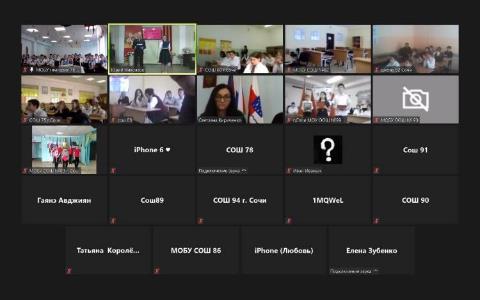 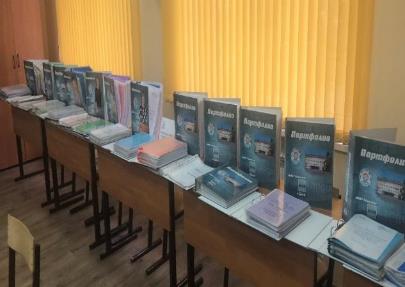 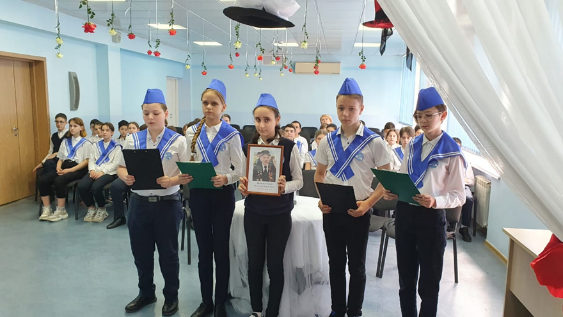 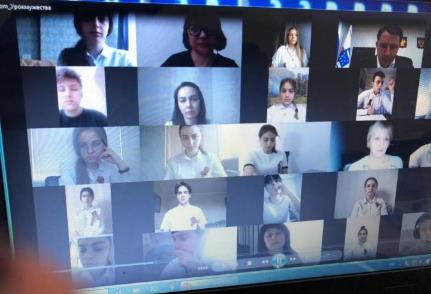 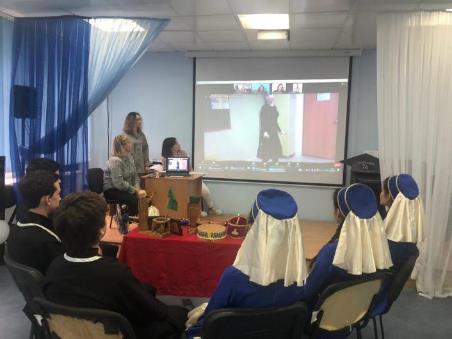 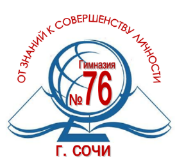 Портфолио классов
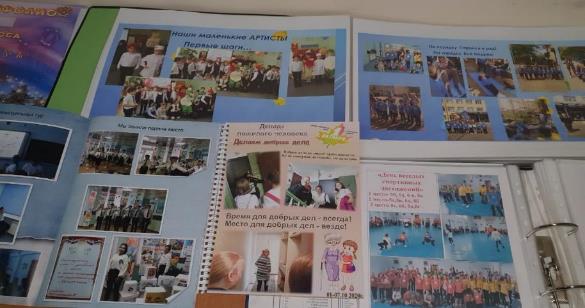 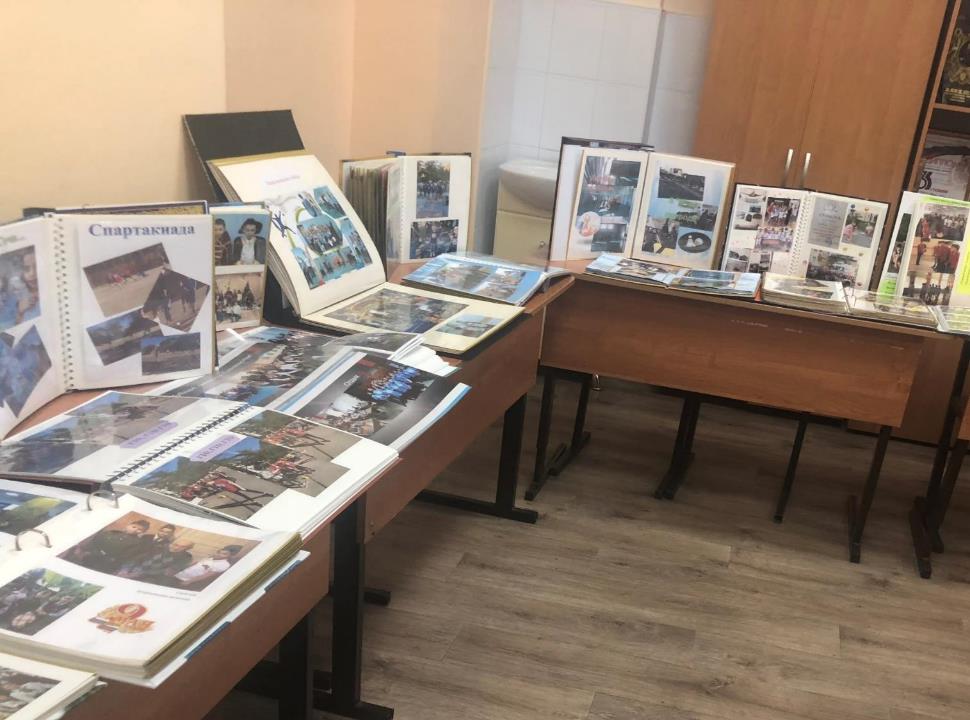 Апробация и диссеминация результатов деятельности КИП
Ноябрь 2021 года проведено открытое мероприятие интеллектуального модуля «народное искусство и культурное наследие» среди 5-6 классов, 7-8 классов и 9-11 классы на платформе ZOOM с приглашением участников сетевого взаимодействия (материалы на сайте)
Сентябрь 2021, выступление на семинаре ФГБОУ ВО «Сочинский государственный университет» в рамках недели педагогических инноваций по теме: «Сущность воспитания, современные тенденции», Бильдиева Г.П., Закусилова С.В.. Шуруба И.Г.,Петренко С.А.
Март 2021, выступление на семинаре ВГУЮ ( РПА Минюст России ) Сочинский филиал «Патриотическое оспитание, в рамках военно-патриотического модуля» Семеницкая Е.В.
Апробация и диссеминация результатов деятельности КИП
В октябре 2021 года команда МОБУ гимназии   презентовала опыт работы на практическом семинаре  по теме «Событийно-модульный подход к организации воспитательной деятельности в современной школе» для заместителей директоров по ВР и классных руководителей
Декабрь 2021года открытое заседание кафедры классных руководителей с приглашением сетевых партнеров по теме: «Обсуждение реализации проекта «Идущие вместе» в рамках событийно-модульной модели»
Организация сетевого взаимодействия
Соглашения о взаимном сотрудничестве и сетевом взаимодействии подписаны с учреждениями дополнительного образования:
 МОБУ ДО Центр детского творчества «Дагомыс» г. Сочи;
МБУ ДО «Детско-юношеская спортивная школа № 8» г. Сочи;
МБУ ДО ДШИ № 2 г. Сочи.
МБУ ДО «Детско-юношеская спортивная школа № 6» г. Сочи;
За отчётный период значительно расширилось взаимодействие и с образовательными организациями г. Сочи. После проведения ряда районных и городских мероприятий заинтересованность в проекте проявили МОБУ СОШ № 81, МОБУ СОШ № 89, МОБУ СОШ № 78,  МОБУ гимназия № 1, МОБУ лицей 95, лицей № 53, лицей № 22
Инновационный продукт
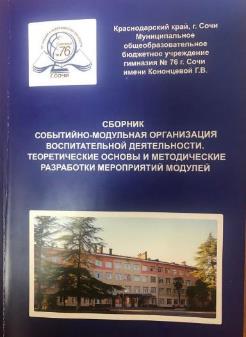 Сборник Событийно-модульная модель организация воспитательной деятельности: теоретические основы и методические разработки мероприятий модулей.
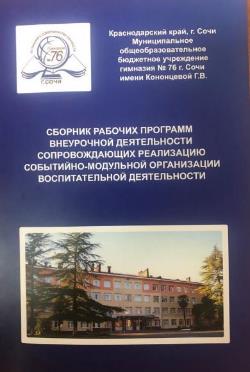 Сборник рабочих программ внеурочной деятельности сопровождающих реализацию событийно-модульной организации воспитательной деятельности.
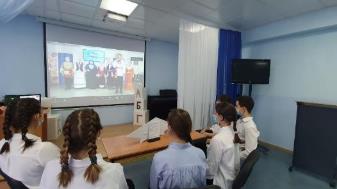 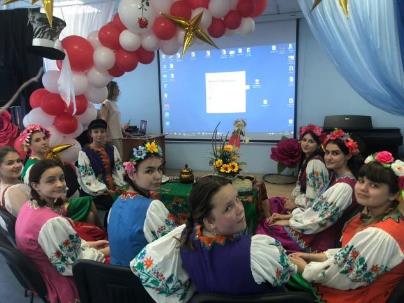 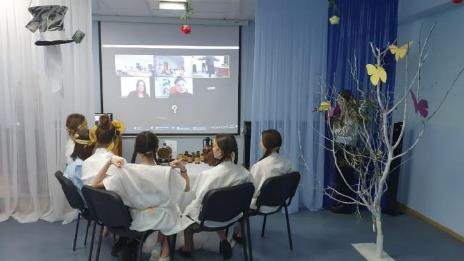